Музыкально-дидактическая игра «Музыкальный магазин»
Для детей второй младшей группы
Цель: развитие песенного творчества детей
Ход игры: щелчком запускается стрелка, после 
остановки стрелки появляется картинка. 
Детям предлагается спеть
по сюжету картинки знакомую, 
из репертуара песенку или сочинить самому.
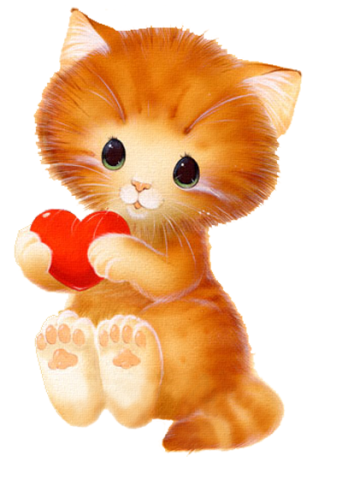 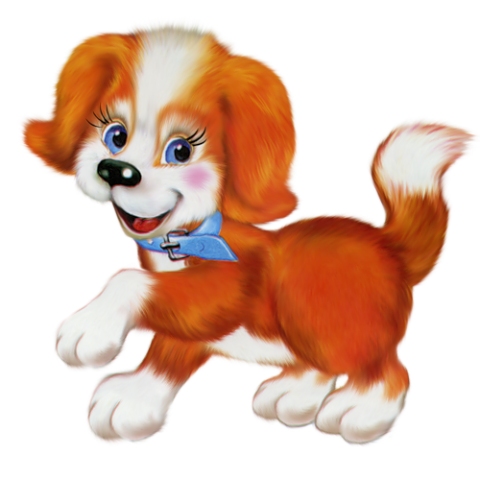 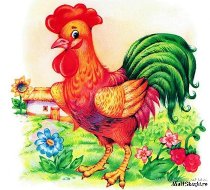 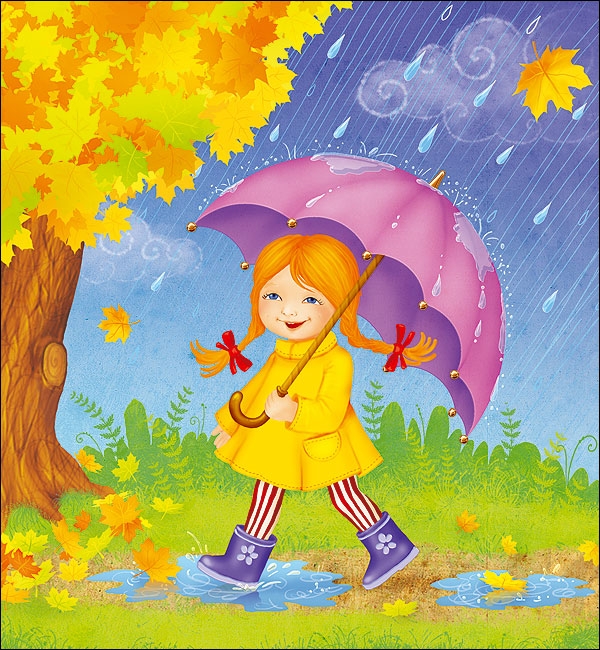 Автор: Сластен Елена Владимировна, музыкальный руководитель первой категории МБДОУ Д/с «Вишенка» г.Семикаракорск
Ресурсы интернета